知识点位置
任务2解析管理思想
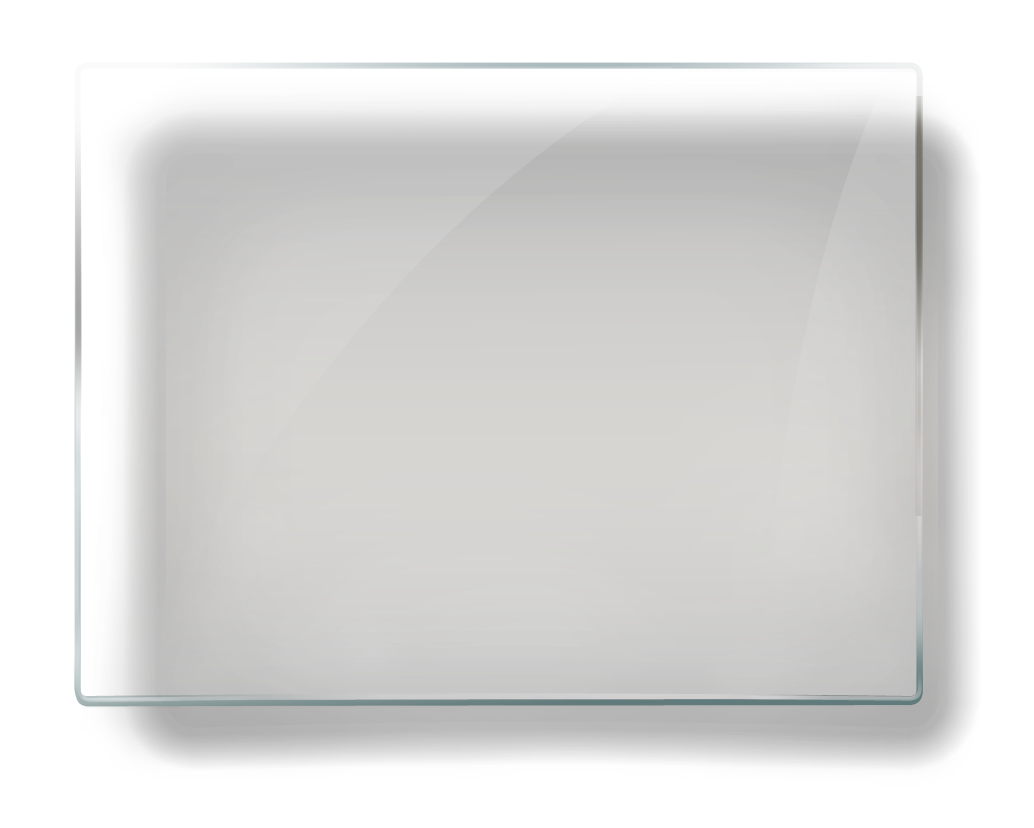 模块一
管理认知
学习型组织理论
内容
01    学习目标
02    内容讲授
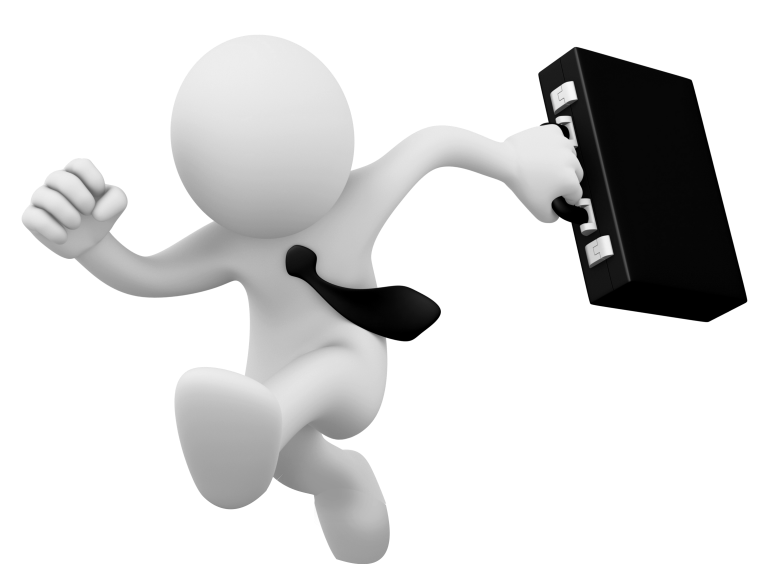 03    总结
02   内容讲授
03  总结
01    学习目标
知识目标
理解学习型组织理论的基本内容
学习目标
能进行有效沟通
能力目标
能将该理论运用于实践中
内容
01    学习目标
02    内容讲授
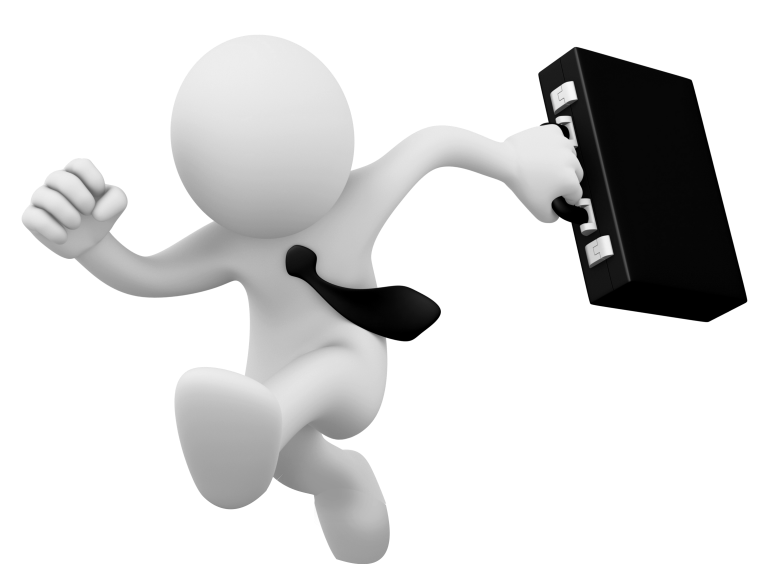 03    总结
02   内容讲授
03  总结
01    学习目标
学习型组织理论的产生
“学习型组织”理论是美国麻省理工学院教授彼得·圣吉在其著作《第五项修炼》中提出来的。这一理论的提出，受到了全世界管理学界的高度重视，许多现代化大企业，乃至其他组织，包括城市，纷纷采用这一理论，努力建成“学习型企业”、“学习型城市“等。
学习速度< 变化速度=死亡
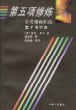 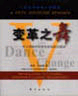 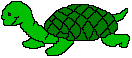 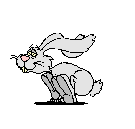 5
02   内容讲授
03  总结
01    学习目标
学习型组织的含义
“学习型组织”就是通过培养弥漫于整个组织的学习氛围，充分发挥组织员工的创造性思维能力而建立起来的一种有机的、柔性的、扁平化的符合人性的持续发展的组织。
6
02   内容讲授
03  总结
01    学习目标
学习型组织的目的
工业时代人们工作是为了生存，具有比较浓厚的打工意识。而共同愿景强调将个人的愿景融入到组织的使命中，工作是生命的重要组成部分，企业是实现自己生命价值的平台。
02   内容讲授
03  总结
01    学习目标
打造生命共同体
学习型组织的五项修炼
建立共同愿景
Building Shared Vision
激发群体智慧
实现内心的渴望
见树木又见森林
团体学习
Team Learning
系统思考
System Thinking
自我超越
Personal Mastery
用新的眼光看世界
改善心智模式
Improving Mental Modes
管理学02----高晓勤
[Speaker Notes: 建立共同愿景：培养成员对团队的承诺
改善心智模式：专注于以开放式的方式，体认我们认知方面的缺陷
团体学习：发展团体力量，使团体力量超乎个人力量加总和的技术
自我超越：不断反照个人对周围影响的一面镜子，避免陷入“压力-反应”式的结构
系统思考：是以一种新的方式使我们重新认识自己与所处的世界：一种心灵的转换，从将自己看作与世界分开，转变为与世界连结，从将问题看作是由“外部”某些人或事所引起的，转变为看到自己的行动如何造成目前的处境。]
02   内容讲授
03  总结
01    学习目标
学习型组织：联想
联想集团创建于1984年，现已发展成为拥有19家国内分公司，21家海外分支机构，近千个销售网点，职工6000余人，净资产16亿元，以联想电脑、电脑主板、系统集成、代理销售、工业投资和科技园区六大支柱产业为主的技工贸一体、多元化发展的大型信息产业集团。1997年销售总额达125亿元人民币，并在各主要业务领域都取得了显著成绩，其中联想电脑闯入亚太十强排名第五，联想QDI主板跻身世界板卡供应第三位，联想系统集成公司成为国内优秀系统集成企业之一。1995年至1997年连续三年在全国电子百强企业中排名第二，全国高新技术百强企业排名第一。
   联想的成功原因是多方面的，但不可忽视的一点是，联想具有极富特色的组织学习实践，使得联想能顺应环境的变化，及时调整组织结构、管理方式，从而健康成长。
02   内容讲授
03  总结
01    学习目标
学习型组织：联想
早期，联想从与惠普(HP)的合作中学习到了市场运作、渠道建设与管理方法，学到了企业管理经验，对于联想成功地跨越成长中的管理障碍大有裨益；现在，联想积极开展国际、国内技术合作，与计算机界众多知名公司，如英特尔(Intel)、微软、惠普、东芝等，保持着良好的合作关系，并从与众多国际大公司的合作中受益匪浅。
  除了能从合作伙伴那里学到东西之外，联想还是一个非常有心的“学习者”，善于从竞争对手、本行业或其他行业优秀企业以及顾客等各种途径学习。
  柳传志有句名言：“要想着打，不能蒙着打。”这句话的意思是说，要善于总结，善于思考，不能光干不总结。
内容
01    学习目标
02    内容讲授
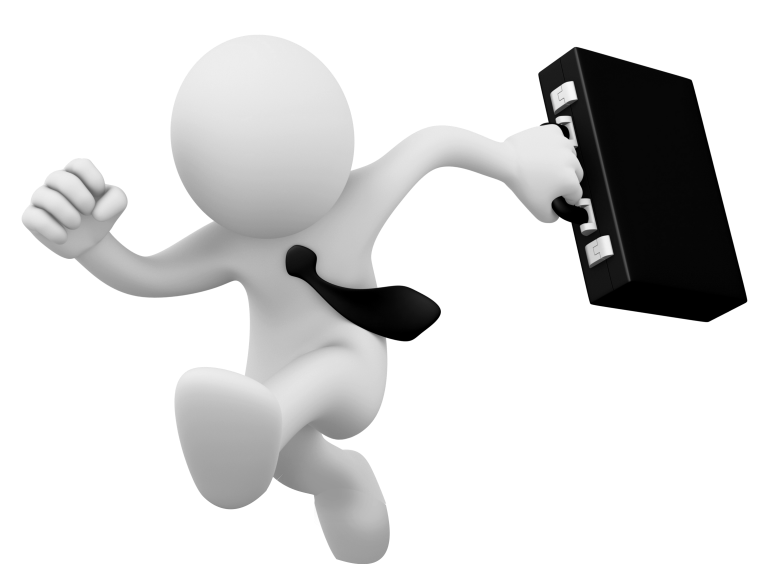 03    总结
02   内容讲授
03  总结
01    学习目标
学习型组织理论的产生、目的
五项修炼的具体内容
谢谢观看
管理学基础
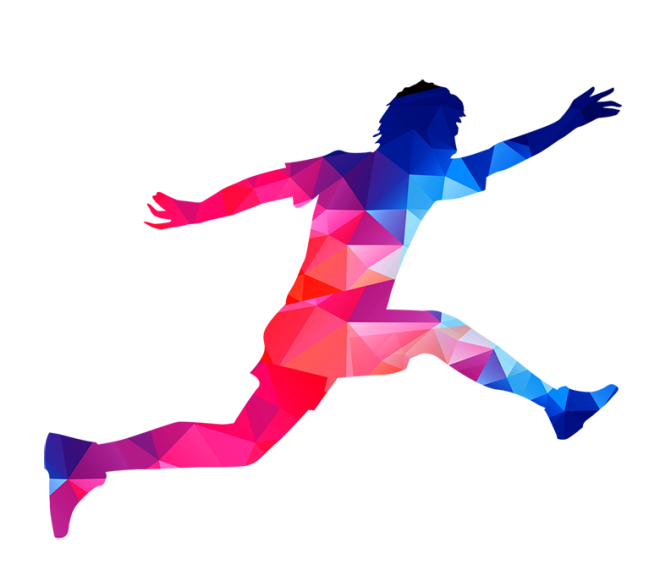 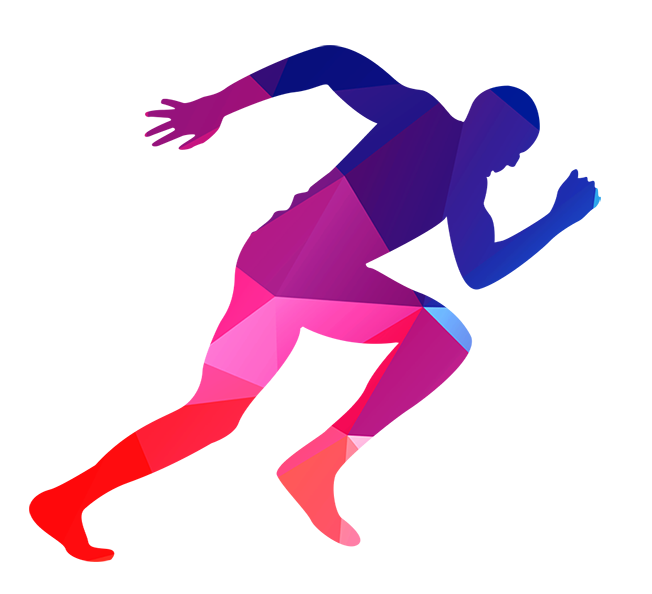 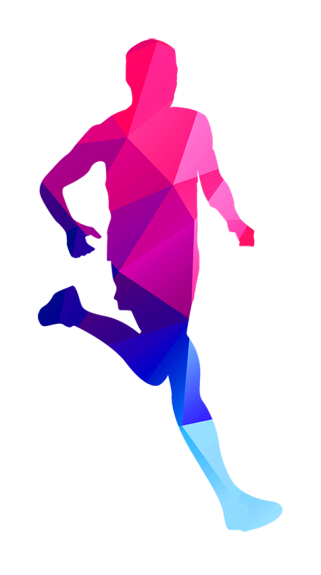